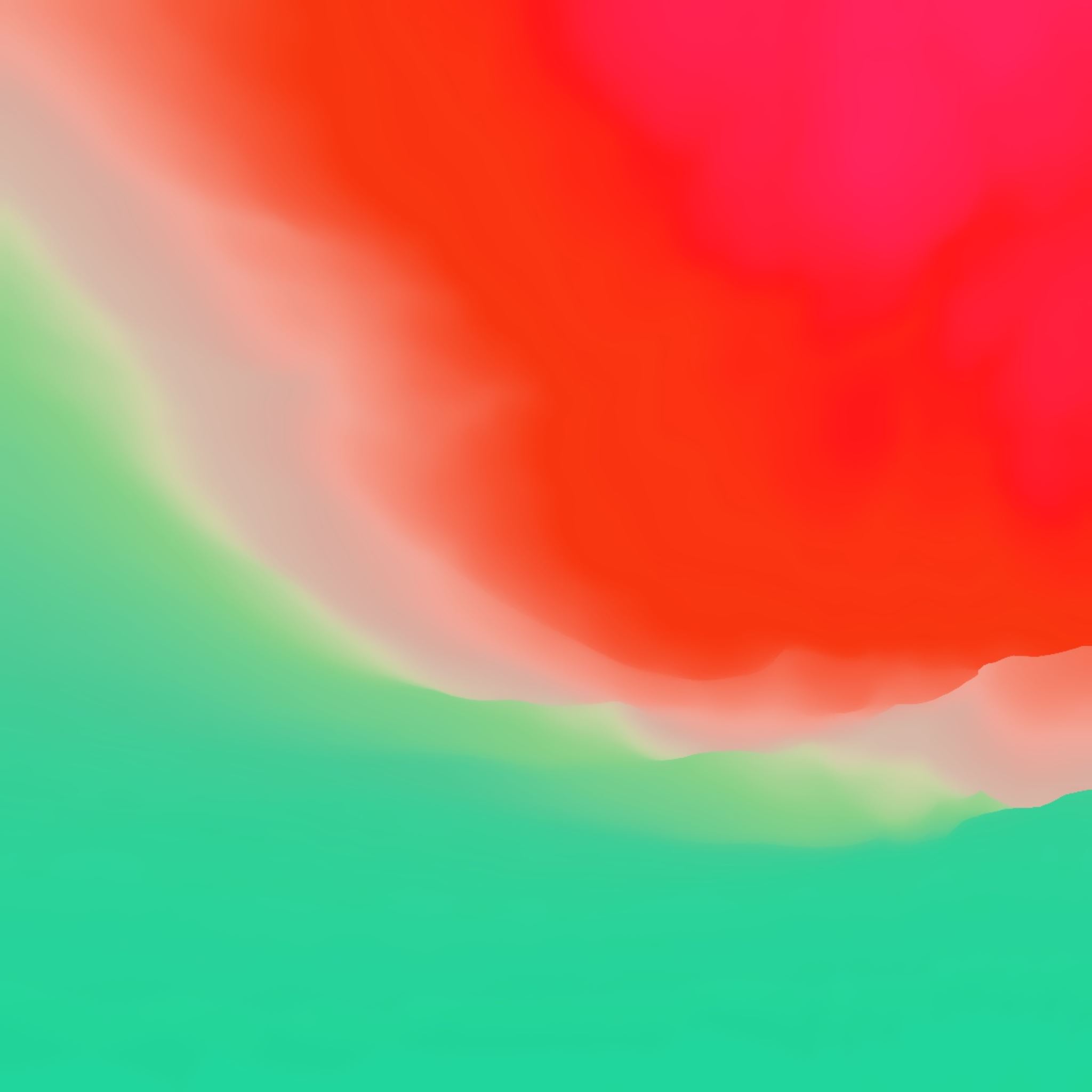 Rigorous Support
Helping Students Achieve the Expectations We Set for Them
The Concept of Rigor: A Brief Introduction
Course work "feels like college, not middle school"
Challenging, yet possible
The Concept of Rigor: A Brief Introduction (According to the CCRC)
In their 2013 article "Enhancing Rigor in Developmental Education," the CCRC recommends three strategies for "scaling" course work in lower-level classes to match expectations in higher-level.
The Concept of Rigor: A Brief Introduction (According to the CCRC)
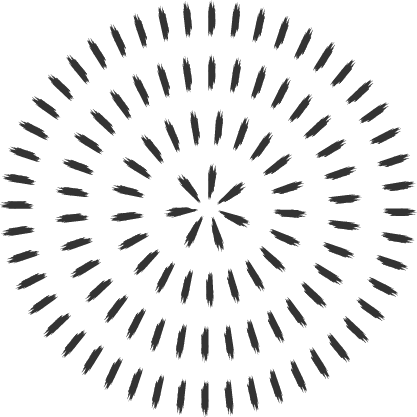 The Concept of Rigor: A Brief Introduction (Align Coursework with Higher-Level Class)
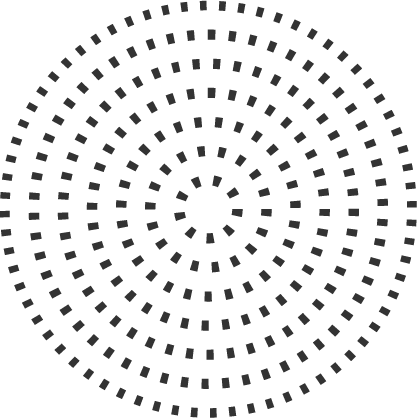 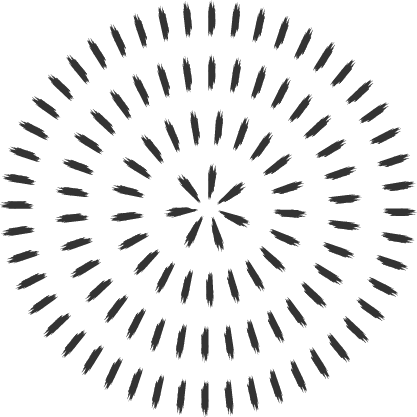 The Concept of Rigor: A Brief Introduction (Allow students to construct knowledge).
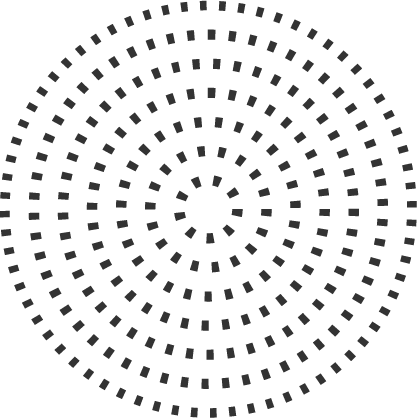 The Concept of Rigor: A Brief Introduction (Make Struggle Part of the Process)
Many teachers are afraid to make struggle part of the process—but they shouldn't be!
The worry is that students aren't ready, especially developmental students, and that struggle can hurt them more than help them
Not true!  In fact, the opposite is true: students who don't struggle won't engage.
This should be "productive struggle"
"Productive struggle occurs when students are solving problems that are within reach and grappling with key disciplinary ideas that are comprehendible."
The Concept of Rigor: A Brief Introduction (ALP at Butler CC)
The Concept of Rigor: A Brief Introduction (According to the CCRC)
"Not only are low-skilled and seemingly low-motivated students able to engage in complex learning tasks, but they also report being more involved and becoming more self-directed and confident learners when classroom standards are higher. Moreover, preliminary internal analyses at several colleges indicate that students who complete rigorous courses persist and perform well in subsequent courses."
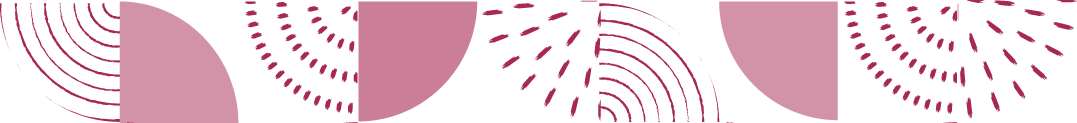 So How?
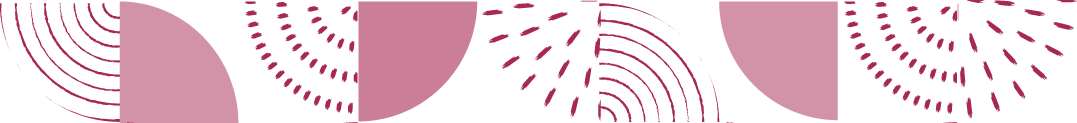 We don't just add rigor . . . . We also add support!
Let's consider three places to add rigor and support to our courses
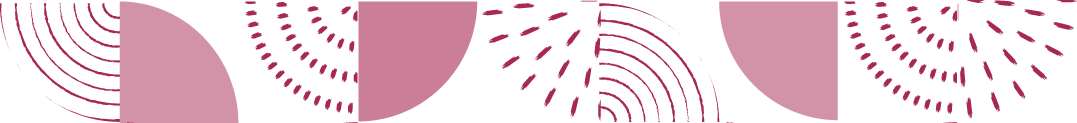 And then, I'll open the floor to your  ideas, so be thinking about how you build in both "rigor" and "support."
Rigorous Reading Assignments
Are challenging in the complexity of ideas presented and language used
Are a) artistic and creative texts that engage with deep societal concerns 
Are b) non-fiction texts that explore cultural and historical issues
Are "sufficient in number" (a semester with only a handful of readings over 16 weeks is not considered "college-level work")
Both the "lower level" and the "college level" course contains reading assignments, since the lower level is not a study hall.
Some Challenges We Face When Assigning Rigorous Readings
Many of our students struggle with reading
Many resist reading assignments, attempting to avoid them
Many were allowed to move on in earlier schooling without participating in reading assignments.
Many are enrolled simultaneously in remedial reading courses
The Best Tool for Support: The Reading Cycle
PRE-READING
READING
POST READING
The Reading Cycle Part 1PRE-READING
The Reading Cycle Part 2READING
The Reading Cycle Part 3POST-READING
Rigorous Writing Assignments
Are specific, unique, and tied to course content
Are NOT generic assignments focused on a mode of writing
Are complex and challenging
Often involve synthesis of sources / research
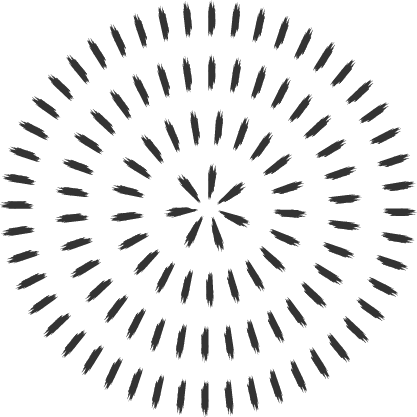 Supporting Students While They Do Rigorous Writing Assignments
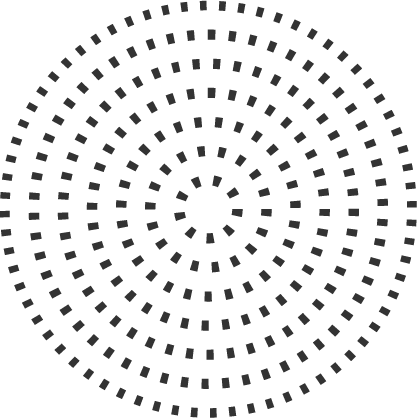 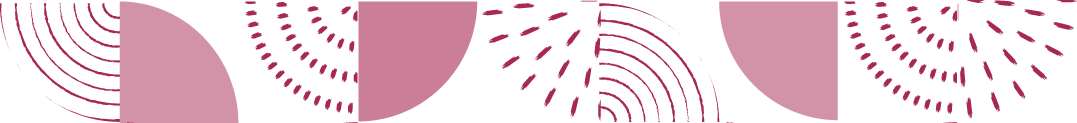 Remember: the lower-level class is not a study hall . . .
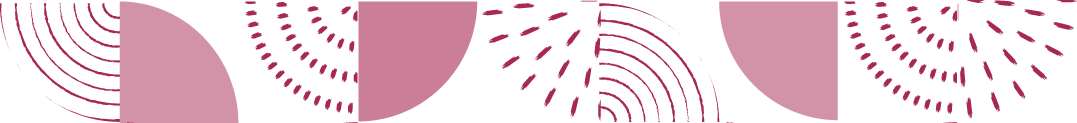 but . . .
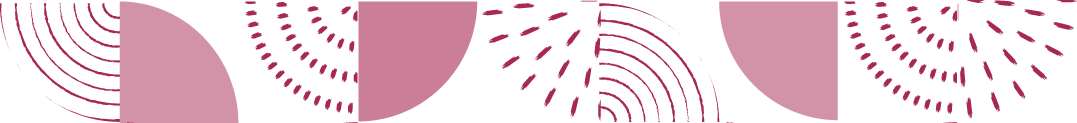 That doesn't mean that it can't be a writing workshop!
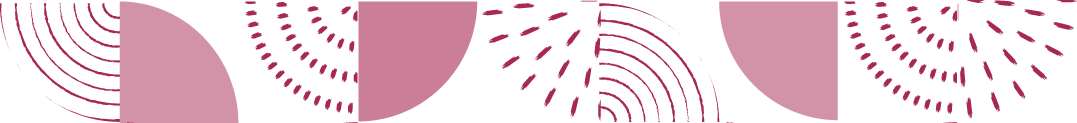 Or a place where you spend time working one-on-one with students as they do the challenging work for BOTH the "college-level" and the "dev ed" class.
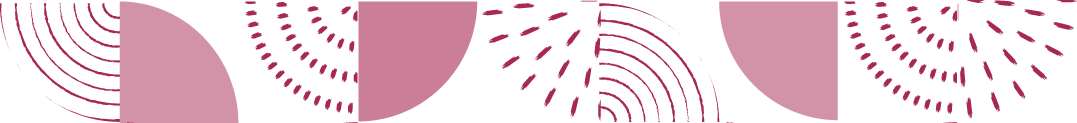 As long as your "lower-level" class contains content of its own and is not just a study hall, you can (and should) occasionally take some time in it to do some personalized coaching and tutoring of your students
One last place to add some rigor and support: GRADING!
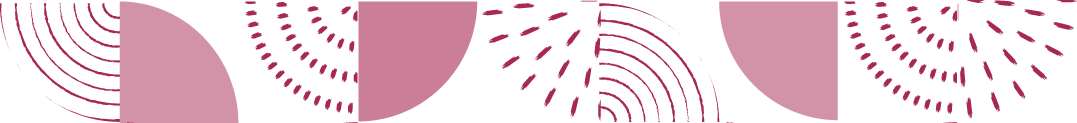 Think of grading as a teaching tool.
Require students to interact with your grading comments on their papers (choose one)
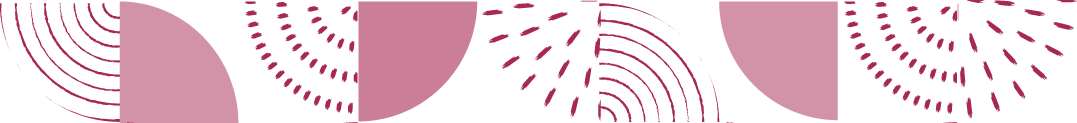 Discussion: What do YOU do to add rigor and support?